Bryne skule
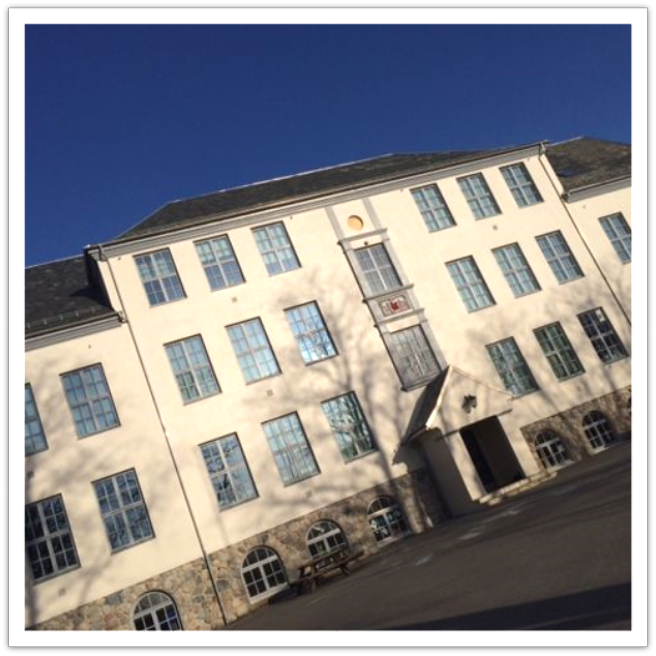 Foreldremøte hausten 2024
Vaksne på trinnet
Kontaktlærer A: Kristine Hagen
Kontaktlærer B: Gunn Rakel Lode Pedersen
Kontaktlærer C: Trond Arild Erga

Andre vaksne: Lisa Olsen, Thea Johannessen Apneseth, Anette Lygre Ek,  Vigdis Buer Hole,

Avdelingsleiar: Dorthea Aase Marthinsen
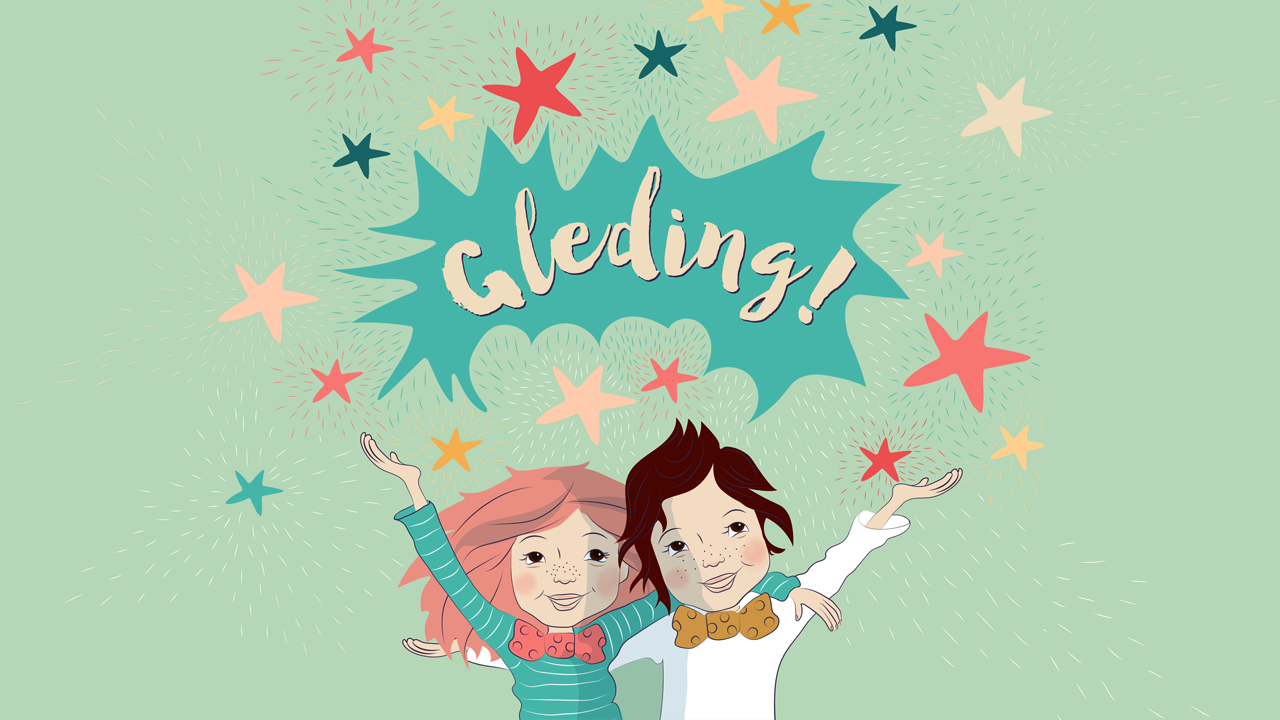 https://www.youtube.com/watch?v=9vUIH03bCbs
Trygt og godt skulemiljø
§12 i Opplæringslova

Alle barn rett til eit trygt og godt skulemiljø
Nulltoleranse mot krenkande oppførsel

Førebyggjande arbeid

Aktivitetsplikt
Plikt å følgje med
Plikt å gripe inn
Plikt å melde frå
Plikt å undersøke
Plikt å setja inn tiltak
Trygt og godt skulemiljø ….
Mobil – smartklokker
Nasjonale anbefalingar

Elevråd og FAU har vedteke at Bryne skule er mobilfri

Todelt argumentasjon:
Fokus/konsentrasjon
Trygt og godt skulemiljø
Foreldrekontaktar
3A: Per Ståle Larsen og Eirik Serigstad
3B: Randi Hadland og Iren Førland
3C: Henriette Obrestad Hovland og Birger Reiestad


Heim-skule plan
Trinnkontaktane planlegg spelekveld på skulen 13. nov og sommaravslutning 4. juni.